Player 1
Player 6
Player 5
Player 4
Player 3
Player 2
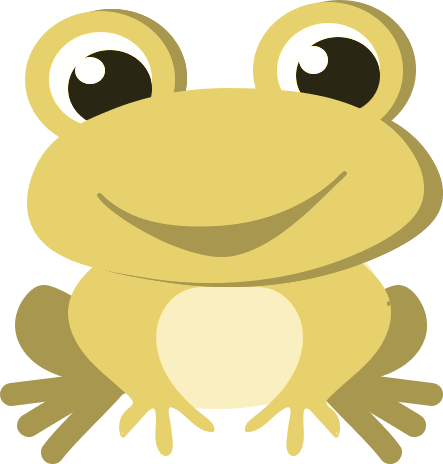 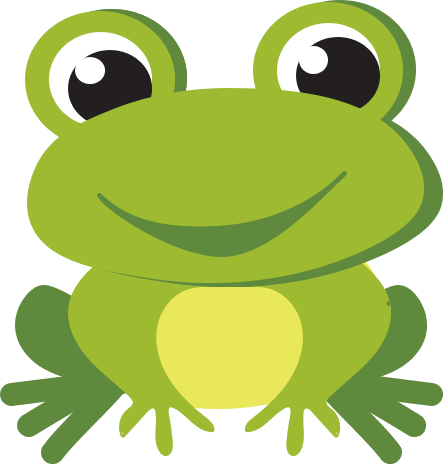 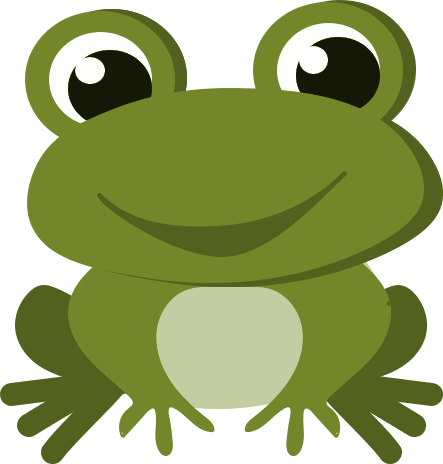 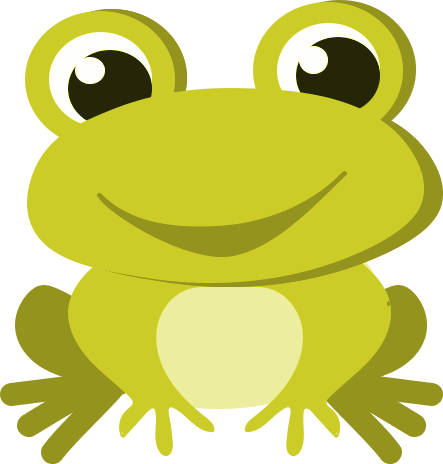 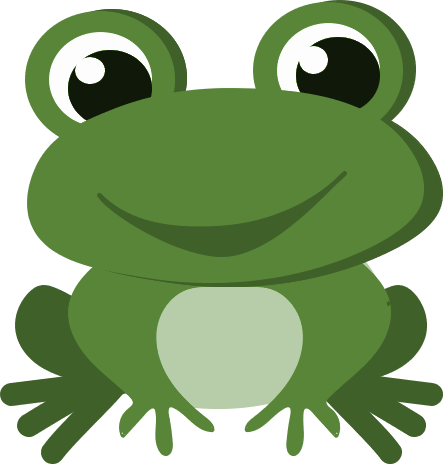 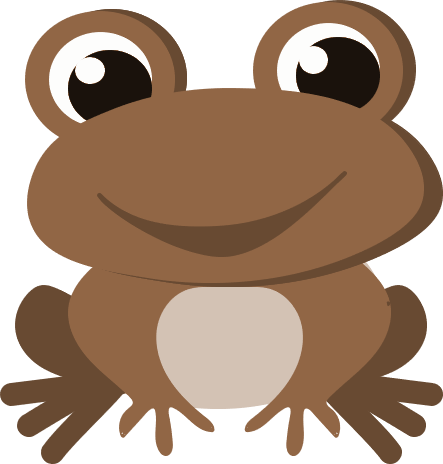 CÂU 1
Cơ thể là gì?
A. Cơ thể là cấp độ tổ chức có khả năng chỉ thực hiện được 1 số quá trình sống như vận động, hô hấp.		
B. Cơ thể là nhiều đơn vị tế bào
C. Cơ thể là 1 đơn vị tế bào	.		
D. Cơ thể là cấp độ tổ chức có khả năng thực hiện đầy đủ các quá trình sống cơ bản.
ĐÁP ÁN
CÂU 2
Chức năng bài tiết ở cơ thể là gì?
A. Quá trình cảm nhận và phản ứng với sự thay đổi của môi trường.
B. Quá trình cơ thể lớn lên về kích thước.
C. Quá trình loại bỏ các chất thải.
D. Quá trình lấy thức ăn và nước.
ĐÁP ÁN
CÂU 3
Câu 3. Quá trình sinh vật lấy, biến đổi thức ăn và hấp thụ chất dinh dưỡng gọi là:
A. Tiêu hóa.                 		B. Hô hấp                   C. Bài tiết                                D. Sinh sản.
ĐÁP ÁN
CÂU 4
Đâu là vật sống? 
A. Xe hơi			B. Hòn đá
C. Vi khuẩn lam		D. Cán chổi
ĐÁP ÁN
CÂU 5
Câu 5. Quá trình sinh vật lấy, biến đổi thức ăn và hấp thụ chất dinh dưỡng được gọi là
A. Tiêu hóa		B. Hô hấp		
C. Bài tiết			D. Sinh sản
ĐÁP ÁN
ĐÁP ÁN CÂU 1
D
Click to go back to the question
ĐÁP ÁN CÂU 2
C
Click to go back to the question
ĐÁP ÁN CÂU 3
A
Click to go back to the question
ĐÁP ÁN CÂU 4
C
Click to go back to the question
ĐÁP ÁN CÂU 5
A
Click to go back to the question